DEPARTMENT OF NUTRITION AND DIETETICS
MANAGEMENT AND  ACCOUNTING IN HOSPITALITY INDUSTRY
II M.Sc FOOD SERVICE MANAGEMENT AND DIETETICS
SUBJECT INCHARGE: G.K.GOMATHI
DEPARTMENT OF NUTRITION AND DIETETICS
FOOD SERVICE FACILITY
II M.Sc FOOD SERVICE MANAGEMENT AND DIETETICS
SUBJECT INCHARGE: V.ANITHA
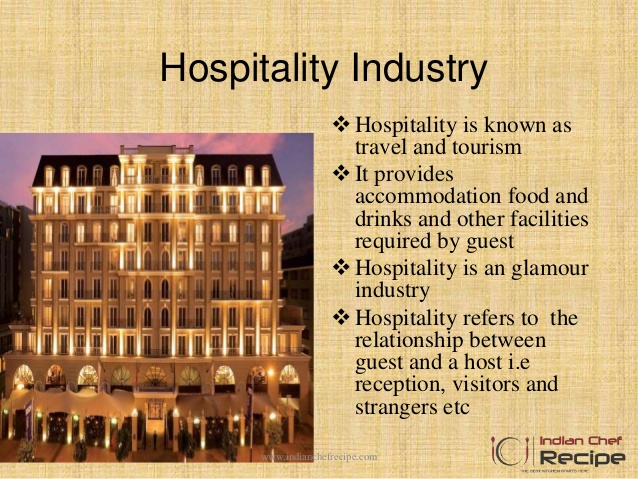 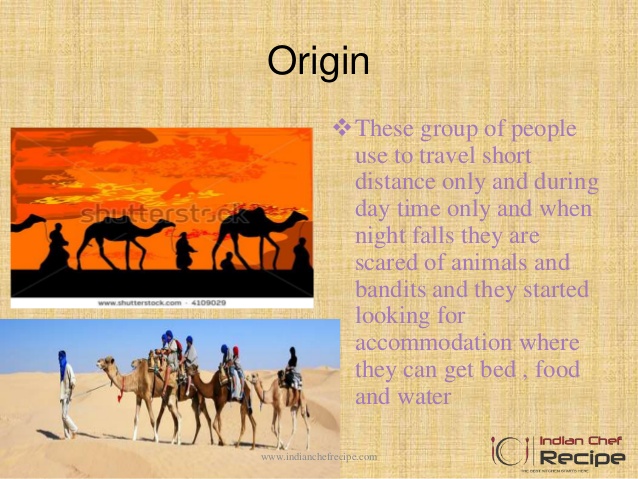 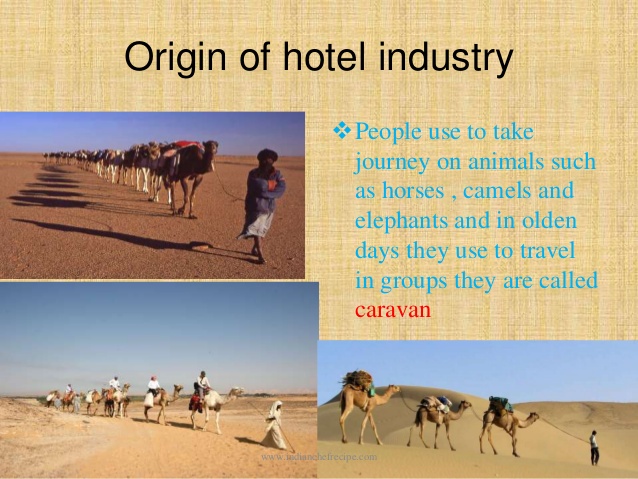 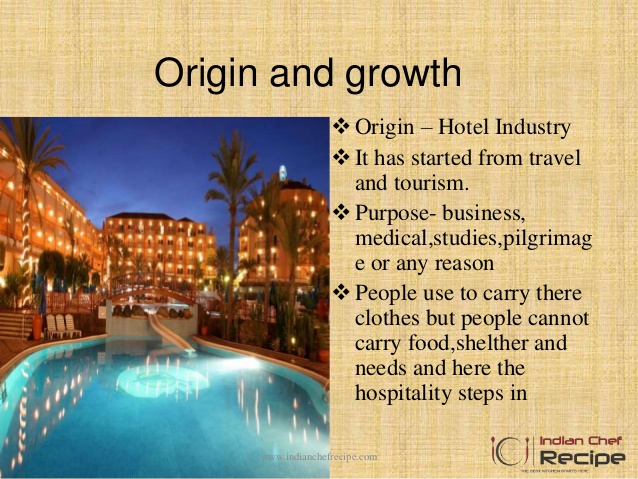 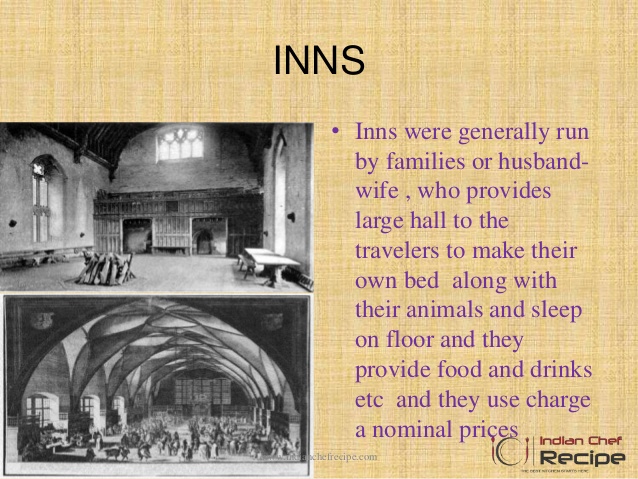 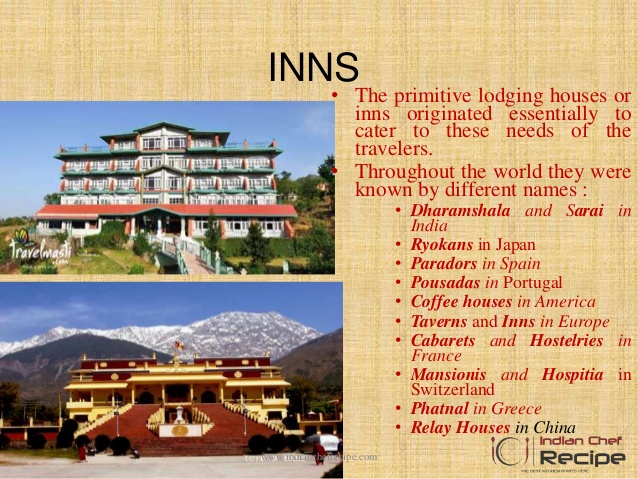 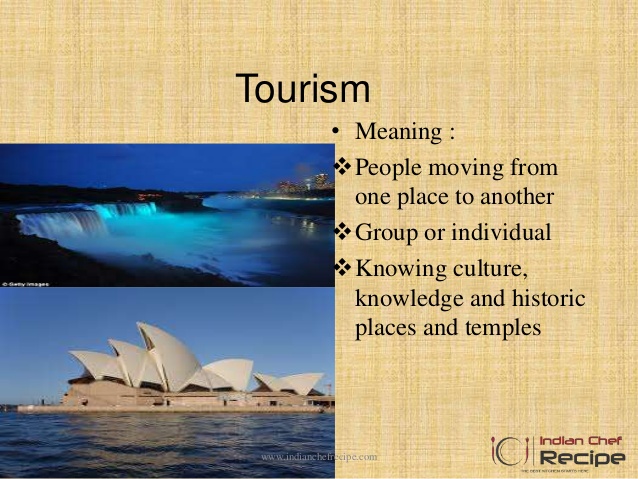 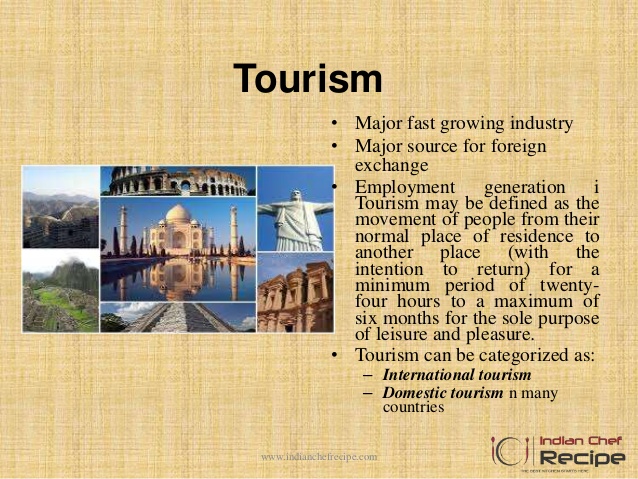 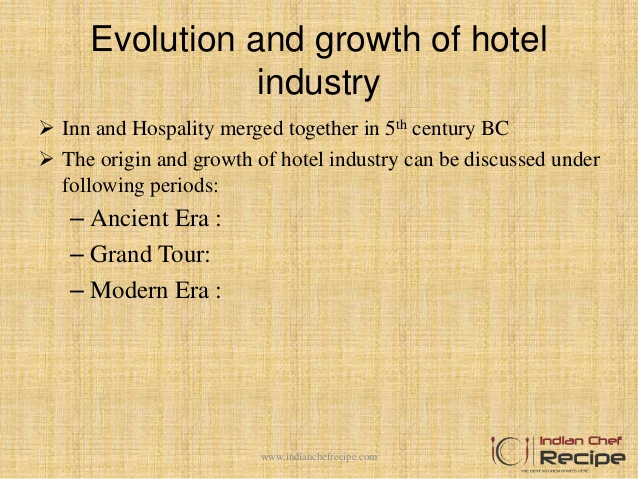 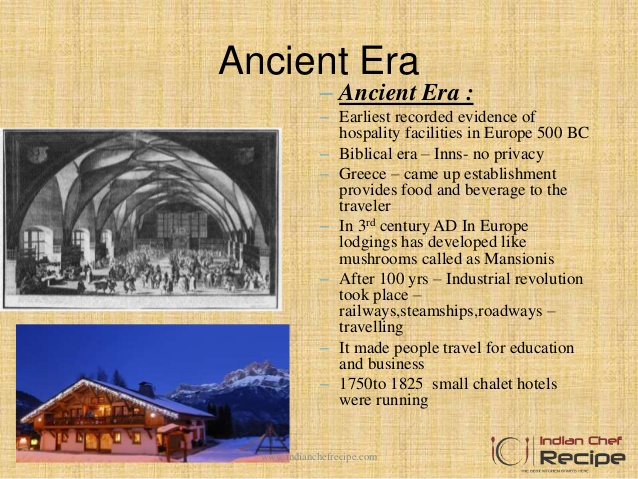 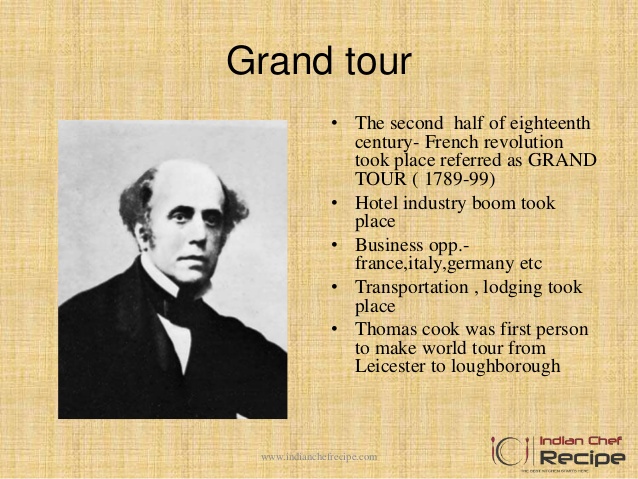 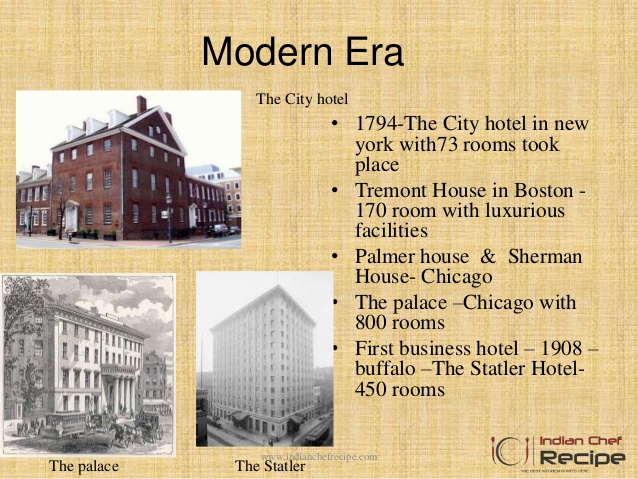